Sklop za zbrajanje dva višeznamenkasta binarna broja
Poluzbrajač
Prvi korak ka sklopu za zbrajanje višeznamenkastih binarnih brojeva je sklop koji zbraja dva jednoznamenkasta binarna broja - poluzbrajač.
Y je rezultat
C je prijenos
	 (1 dalje)
2
Logički izraz za y
3
Logički sklop: Y = A  B + A  B
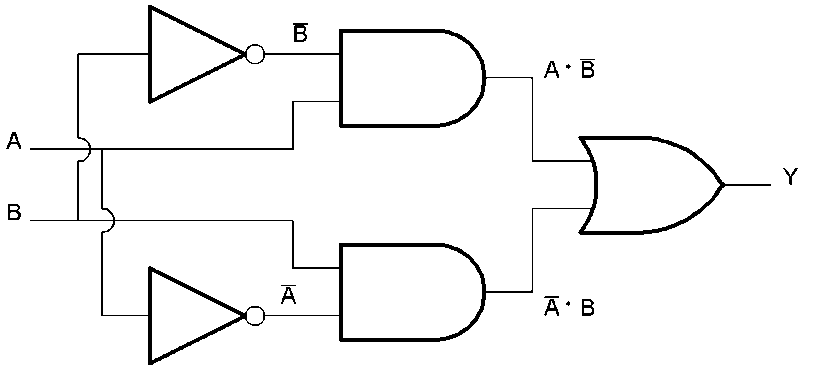 4
xor sklop
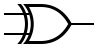 5
Sanda, 2015.
Logički izraz i logički sklop za c
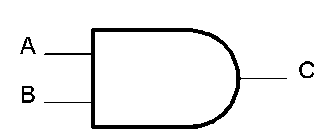 6
Logički sklop koji zbraja dva bita
Povežu li se ova dva sklopa u jedan, dobiva se složeni sklop:
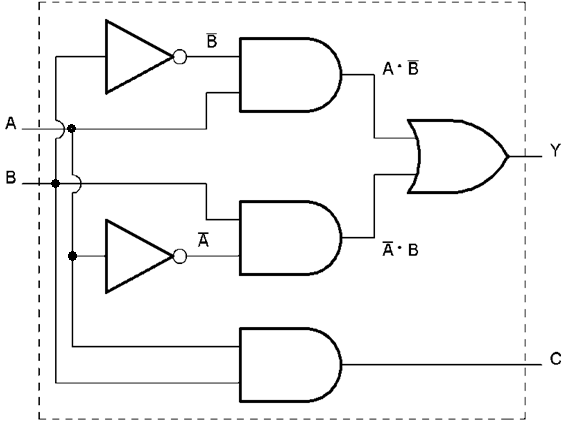 7
Logički sklop koji zbraja dva bita
Ovaj se složeni sklop može prikazati i korištenjem simbola za XOR sklop.
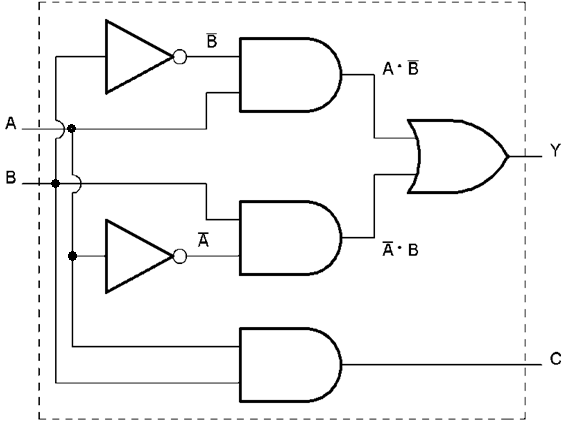 8
Logički sklop koji zbraja dva bita
Izlazi ovog sklopa odgovaraju zbroju dva bita A i B, pa se  on stoga naziva poluzbrajač (engl. half adder). 
Simbol poluzbrajača:
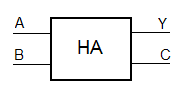 9
zbrajaNJE dva bita + prijenos
Ako se želi zbrajati dva višeznamenkasta binarna broja tada osim pribrojnika u obzir treba uzeti i prijenos sa susjednih znamenaka niže težinske vrijednosti.
10
zbrajaNJE dva bita + prijenos
Tablica stanja za zbrajanje tri binarna broja A, B, C čiji je rezultat označen s Y a prijenos (1 dalje) s C1.
11
Logički izraz za y
12
Logički izraz za y
Izraz je sveden na ovaj oblik da bi ga se moglo zapisati uz pomoć logičkog izraza za poluzbrajač (izlaz poluzbrajača bit će označen s YAB ).
13
14
Logički izraz za y
15
Logički izraz za C1 (PRIJENOS)
16
Logički izraz za C1
Izraz je sveden na ovaj oblik da bi ga se moglo zapisati uz pomoć logičkog izraza za poluzbrajač (izlazi poluzbrajača bit će označeni s YAB i CAB).
17
Logički izraz za C1
18
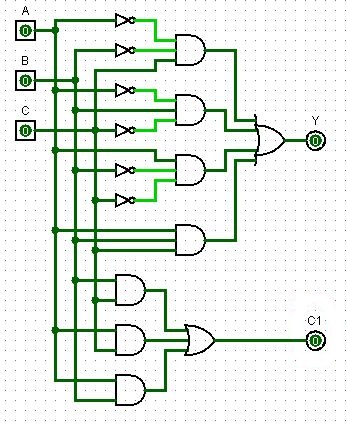 Puni zbrajač
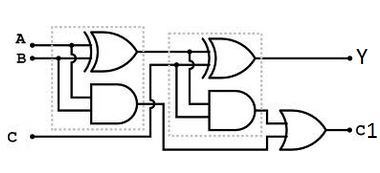 19
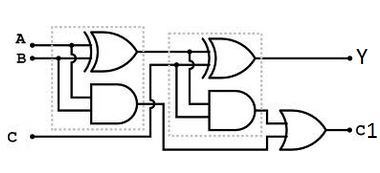 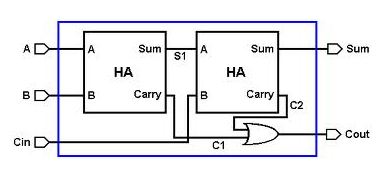 20
Puni zbrajač
Logički sklop koji odgovara navedenim izrazima naziva se puni zbrajač (engl. full adder).
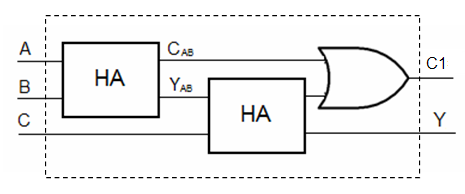 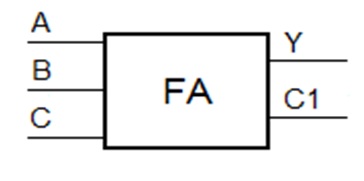 Simbol:
21
zbrajanje višeznamenkastih binarnih brojeva
Sklop koji zbraja dva višeznamenkasta binarna broja moguće je izraditi uporabom poluzbrajača i punih zbrajača.
22
zbrajanje višeznamenkastih binarnih brojeva
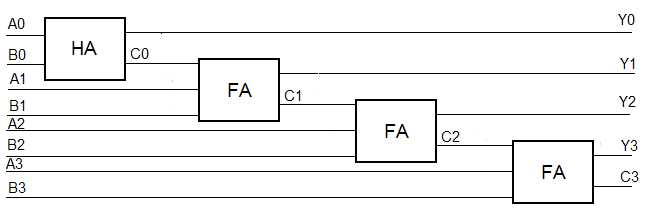 23